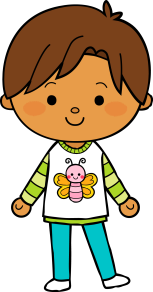 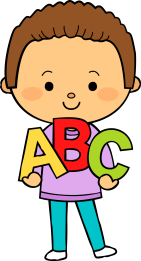 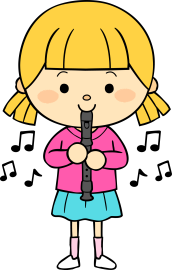 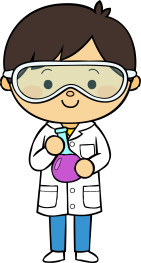 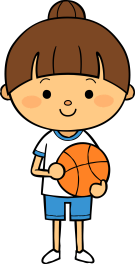 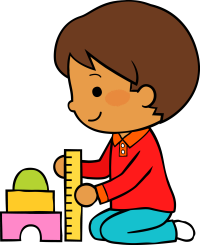 16
12
2020
M
M
J
V
L
Situación de Aprendizaje: “La magia de la navidad”
Autoevaluación
Manifestaciones de los alumnos
Aspectos de la planeación didáctica
Campos de formación y/o áreas de desarrollo personal y social a favorecer
Pensamiento 
matemático
Lenguaje y
comunicación
Exploración del mundo natural y social
Educación 
Física
Educación Socioemocional
Artes
La jornada de trabajo fue:
Exitosa
Buena
Regular
Mala
Observaciones
Según los saberes previos de los alumnos y las observaciones realizadas la jornada anterior según el aprendizaje del alumno y tomando en cuenta la época navideña, a actividad de educación física estuvo asociada con el curso de expresión corporal y artes. Esta actividad fue muy divertida para los niños pero la organización pudo haber sido mejor.
Logro de los aprendizajes esperados 
      Materiales educativos adecuados
       Nivel de complejidad adecuado 
       Organización adecuada
       Tiempo planeado correctamente
       Actividades planeadas conforme a lo planeado
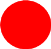 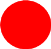 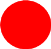 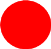 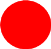 Interés en las actividades
Participación de la manera esperada
Adaptación a la organización establecida
Seguridad y cooperación al realizar las actividades
Todos   Algunos  Pocos   Ninguno
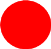 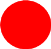 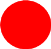 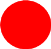 Rescato los conocimientos previos
Identifico y actúa conforme a las necesidades e intereses de los alumnos  
Fomento la participación de todos los alumnos 
Otorgo consignas claras
Intervengo adecuadamente
Fomento la autonomía de los alumnos
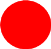 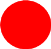 Si            No
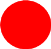 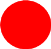 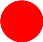 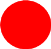 Logros
Dificultades
El baile es una actividad física que favorece el ejercicio cardiovascular, además de fortalecer los músculos y mejorar la elasticidad y el sentido del equilibrio.​
Por su parte, favorece la coordinación, la memoria y la concentración. Los movimientos repetitivos y la intención de hacer pasos coordinados que acompañen a la melodía es un gran ​ estímulo para el desarrollo psicomotor del niño. (Lola Rovati, 2012).
Los niños se divirtieron, pero considero que  por el tiempo ya estaban cansados y no estaban suficientemente ctivos o con energía.